Проект «Откуда хлеб пришел»
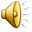 Автор проекта: воспитатель МБДОУ «Тевризский детский сад № 3»Лагутова И. А.
Проблемные вопросы
Как люди выращивают хлеб?

Почему люди с большим уважением
 относятся к хлебу?
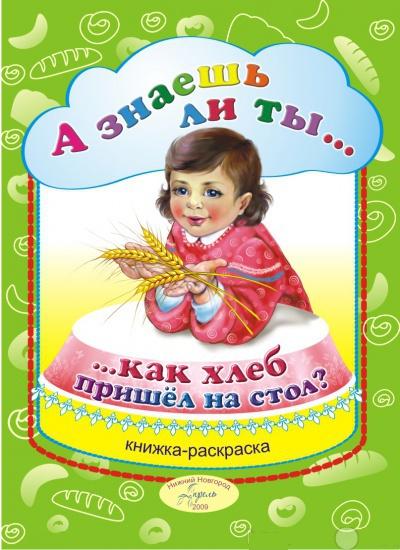 Цель: проведение исследования «Откуда хлеб пришел»
Задачи: уточнить представление о последовательности этапов получения хлеба;
познакомить с профессиями людей, связанных с получением хлеба.
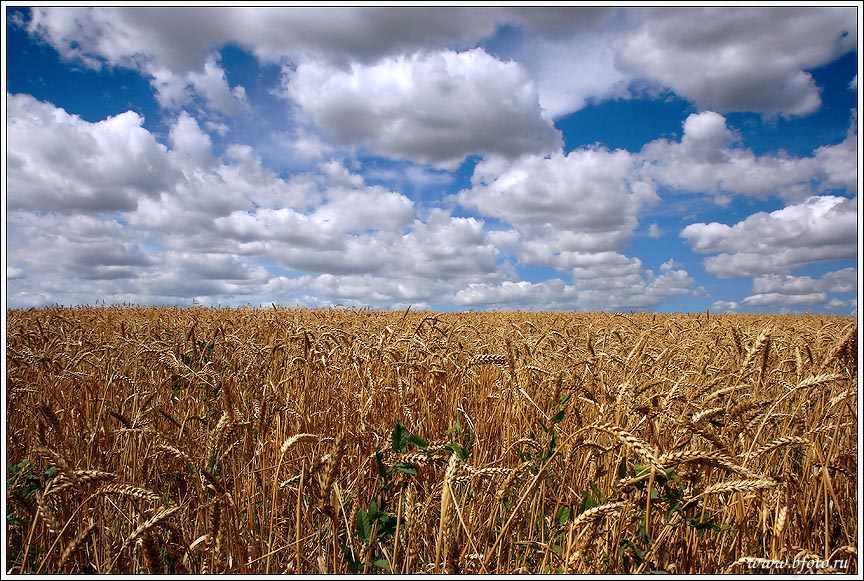 Участники проекта:
Дети группы

Воспитатели

Родители
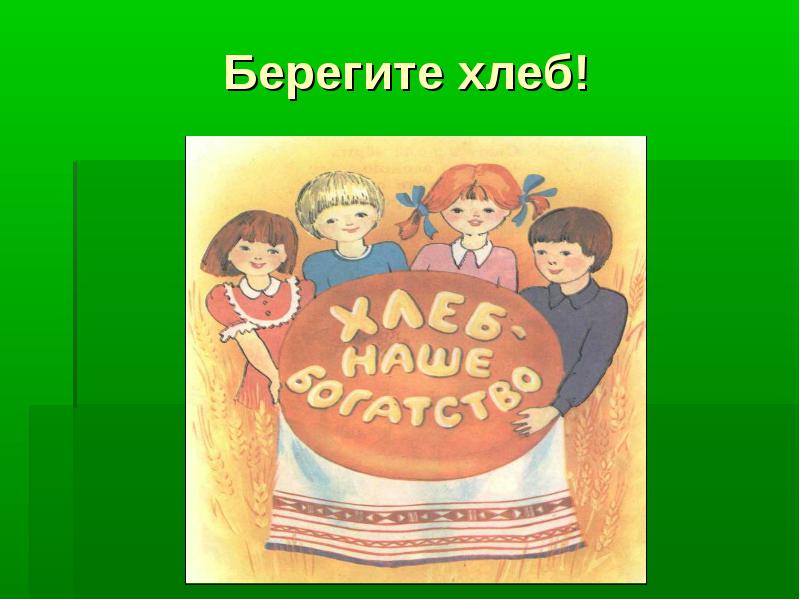 Интеграция образовательных областей
Коммуникация
Социализация
Безопасность
Здоровье
Труд
Познание
Музыка
Чтение художественной литературы
Художественное творчество
тип проекта: информационно – исследовательскийпо времени проведения: продолжительный
Ход реализации:
Беседа о хлебе;
Чтение стихов, пословиц, поговорок о хлебе;
Рассматривание иллюстраций в книгах, репродукций картин И.Шишкина «Рожь», Т.Яблонской «Хлеб»
Экскурсии на поле, элеватор, хлебозавод, библиотеку;
Составление таблиц – схем ( изображение последовательности выращивания хлебных злаков);
Сюжетно – ролевая игра «Магазин хлебобулочных изделий»
НОД «Кто выращивает хлеб», «Откуда хлеб пришел»
Опыты по выращиванию семян ( овес, пшеница);
Праздник урожая.
Без труда хлеб не родится никогда!
Слава тем, кто хлеб растил, не жалел трудов и сил!
В малом зернышке пшеницы, летом и зимой, сила солнышка хранится и земли родной!